ARC Meeting – overview research
Ingrid Vliegen
Background
MSc in Industrial Engineering and Management at the Eindhoven University of Technology (TU/e)
Final project on Spare Parts management at ASML

PhD project at the School of Industrial Engineering, TU/e
Focus on service tools
In collaboration with ASML
Thesis defended: November 25, 2009

Visiting PhD student at Carnegie Mellon University, Pittsburgh 
August – November 2007
<numéro>
ARC Meeting
2011-10-17
Background (2)
Assistant professor TU/e
Temporary appointment
September 2009 – May 2010

Assistant professor University of Twente (UT)
May 2010 – current

Visiting postdoctoral research associate, The Wharton School, University of Pennsylvania, Philadelphia, USA
Jan 2011 – July 2011
<numéro>
ARC Meeting
2011-10-17
Contents presentation
Optimization of stock levels for service tool inventory
Co-authors: Ana Bušić, Alan Scheller-Wolf, Geert-Jan van Houtum

Some ongoing studies:
Integrated planning of spare parts and service engineers
Co-author: Morris Cohen
Hospital projects
Several co-authors
<numéro>
ARC Meeting
2011-10-17
Integrated resource planning for maintenance actions
resource planning for maintenance actions
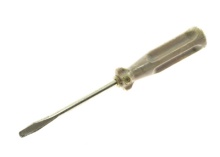 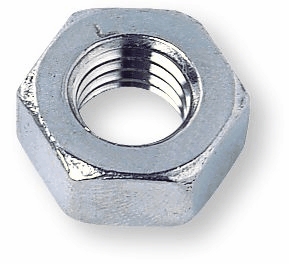 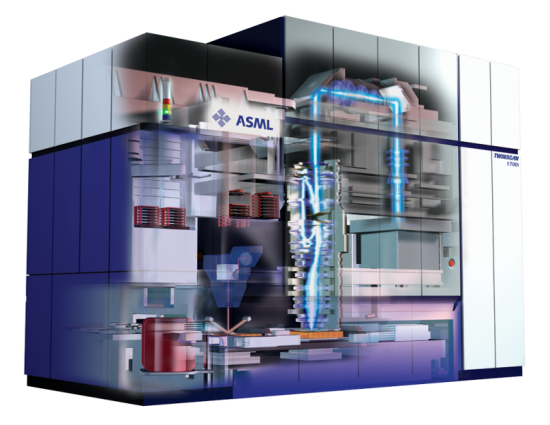 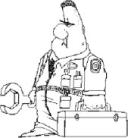 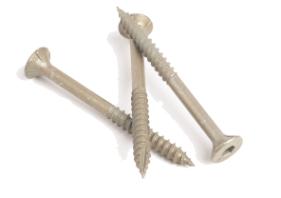 <numéro>
ARC Meeting
2011-10-17
Current status
Both in literature and practice
Focus on either spare parts or engineers
The other resources are assumed to be available when determining capacity requirements
Separate departments within companies
Service tools have not been studied at all

But a maintenance action can only start if all resources are available.
<numéro>
ARC Meeting
2011-10-17
What is the value of integrated planning models?
<numéro>
ARC Meeting
2011-10-17
Optimization of stock levels for service tool inventory
Service tools: Why bother?

Co-authors: 
Ana Bušić 
Alan Scheller-Wolf - CMU 
Geert-Jan van Houtum – TU/e
introduction
ASML: High tech company produces technical machines

Responsible for machine uptime

To ensure uptime:
preventive maintenance
corrective maintenance

Needed for maintenance:
service engineers
spare parts
service tools
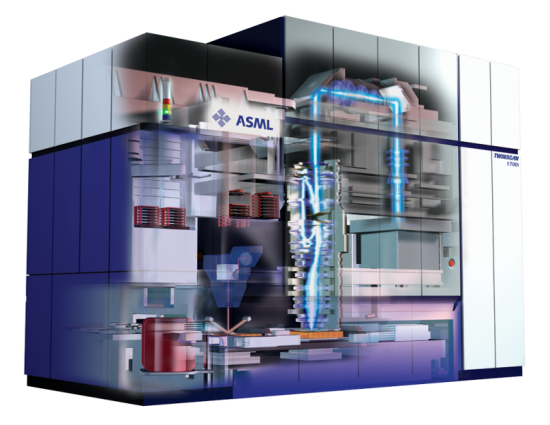 <numéro>
ARC Meeting
2011-10-17
Introduction – service tools
Tools used for, among others, the repair, cleaning and/or calibration of machines
Expensive
Low demand rates
Many different tools
So, no screw drivers…
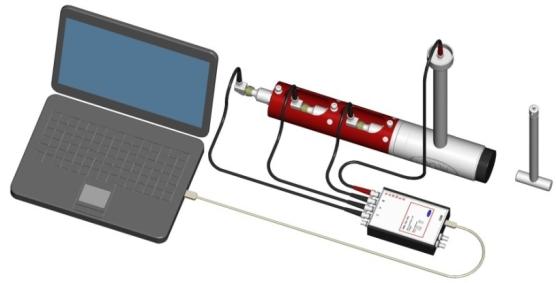 <numéro>
ARC Meeting
2011-10-17
Introduction - Differences parts and tools
Main differences with spare parts:
Tools are usually demanded in sets
Coupling in demands
Spare parts are consumed, while tools are only used
After usage returned to stock point together
Coupling in returns

Now the question is:
Do we need to develop new heuristics for the stock planning of service tools? Or can we (continue to) use available heuristics for spare parts?
<numéro>
ARC Meeting
2011-10-17
Introduction – main question
Service tools: why bother?
<numéro>
ARC Meeting
2011-10-17
Introduction – situation
AFTER REPAIR ACTION, TOOLS ARE RETURNED
DEMAND OCCURS AT NEAREST WAREHOUSE
IF AVAILABLE, ENGINEER TAKES TOOLS
MACHINE REPAIRED, TOOLS RETURNED
DEMAND FOR MULTIPLE TOOLS
MACHINE BREAK DOWN
WAREHOUSES NEAR CUSTOMERS
Central warehouse
Local warehouse
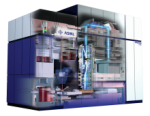 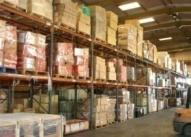 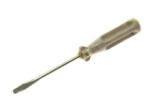 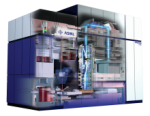 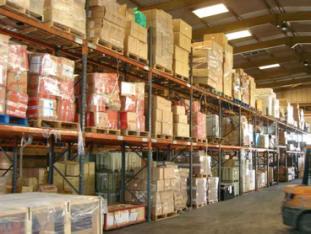 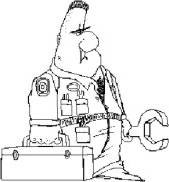 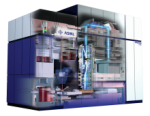 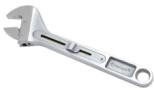 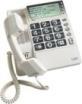 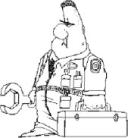 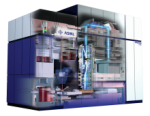 <numéro>
ARC Meeting
2011-10-17
Introduction – Situation
TOOLS NOT AVAILABLE, EMERGENCY SUPPLY
MACHINES REPAIRED, TOOLS RETURNED
TOOLS ARE RETURNED
NOT ALL NEEDED TOOLS IN STOCK
Central warehouse
Local warehouse
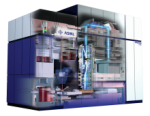 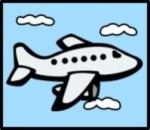 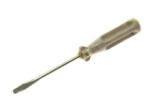 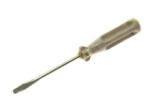 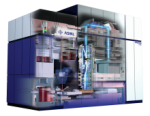 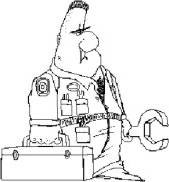 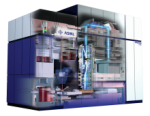 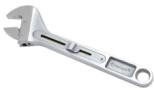 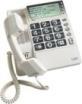 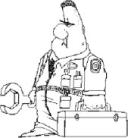 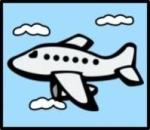 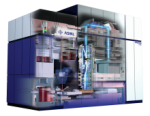 <numéro>
ARC Meeting
2011-10-17
Introduction – goal study
Objective ASML:
	Min 	Inventory holding costs
	s.t. 	Service level ≥ Target service level

Goal of research:
Develop an efficient heuristic to determine near-optimal stock levels for service tools for this optimization problem
Compare heuristic with known heuristic for the planning of spare parts
<numéro>
ARC Meeting
2011-10-17
Outline
Introduction
Literature
Model
Approach
Results
Conclusions & Implications
Ongoing research
<numéro>
ARC Meeting
2011-10-17
Literature
Spare parts:
No coupling in demands
Repair kit problem: 
Single period problem
Kit management problem:
Slightly different model, but analysis differs considerably
Assemble-to-order:
Mostly backordering
Lost sales: no coupled returns
<numéro>
ARC Meeting
2011-10-17
outline
Introduction
Literature
Model
Approach
Results
Conclusions & Implications
Ongoing research
<numéro>
ARC Meeting
2011-10-17
model
Central warehouse
Local warehouse
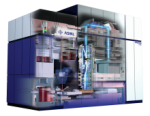 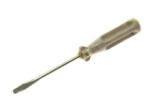 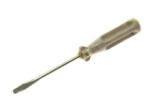 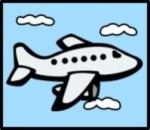 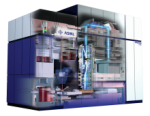 Available tools to customer, rest of demand satisfied via emergency shipment: 
 lost sale for warehouse under consideration
 partial order service
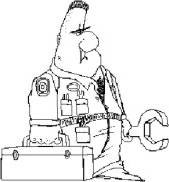 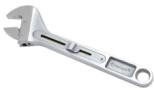 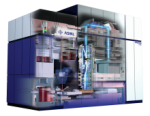 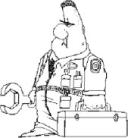 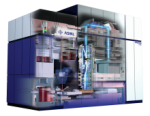 Poisson process for sets of tools:
- coupled demands
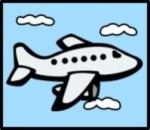 Equal exponential return times
- coupled returns
Single location, multiple service tools
Base stock policy per tool
<numéro>
ARC Meeting
30-09-2010
2011-10-17
outline
Introduction
Literature
Model
Approach
Results
Conclusions
Implications
Ongoing research
<numéro>
ARC Meeting
2011-10-17
approach
Developed 3 heuristics
Compared costs with a lower bound
Validated whether solutions meet the target
<numéro>
ARC Meeting
2011-10-17
heuristics
3 Heuristics developed:
All use a greedy algorithm
Different evaluation methods
<numéro>
ARC Meeting
2011-10-17
Heuristic 1
Vliegen and van Houtum (2009)
Exact evaluation: very time consuming
3 approximate evaluation methods
Overestimates the service level
Underestimates the service level
Weighted average of (1) and (2)
Leads to efficient and accurate results
<numéro>
ARC Meeting
2011-10-17
Heuristic 1 (2)
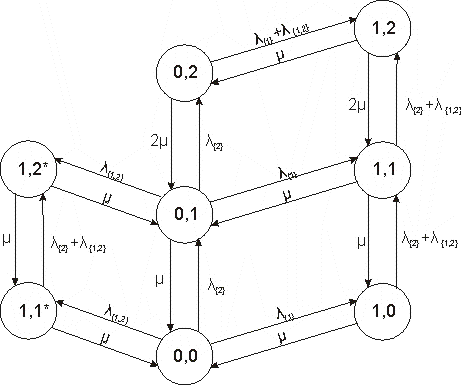 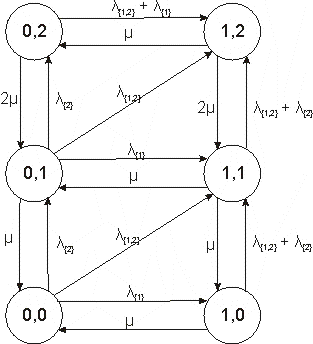 Lower bound
Original model
<numéro>
ARC Meeting
2011-10-17
Heuristic 2
Model currently used for spare parts
Two main assumptions:
No coupling in demands
No coupling in returns
The demand for sets of tools is decoupled into demands for each separate tool

Where
     is the aggregate order fill rate approximated by method 2
     is the aggregate demand rate for item i
                       is the total demand rate
       is the fill rate for item i (using Erlang loss formula)
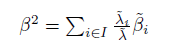 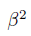 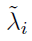 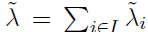 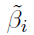 <numéro>
ARC Meeting
2011-10-17
Heuristic 3
Similar to Schaefer (1983)
Two main assumptions:
No coupling in returns
On hand stock levels are independent


Where
     is the order fill rate for demand stream k approximated by evaluation method 3
     is the set of tools demanded by demand stream k
     is the fill rate for item i (using Erlang loss formula)
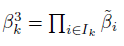 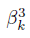 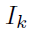 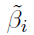 <numéro>
ARC Meeting
2011-10-17
Approach
Developed 3 heuristics
Compared costs with a lower bound
Validated whether solutions meet the target
<numéro>
ARC Meeting
2011-10-17
Lower bound - steps
Using Lagrangian relaxation (Fisher, 1981); 
Splitting the problem in smaller subproblems;
Using bounds on the service level (Busic, Vliegen, Scheller-Wolf, 2011); 
Using enumeration.
<numéro>
ARC Meeting
2011-10-17
Small intermezzo – precedence relation method on sets of states
Original model
<numéro>
ARC Meeting
2011-10-17
Small intermezzo – precedence relation method on sets of states
Redirecting sets of states
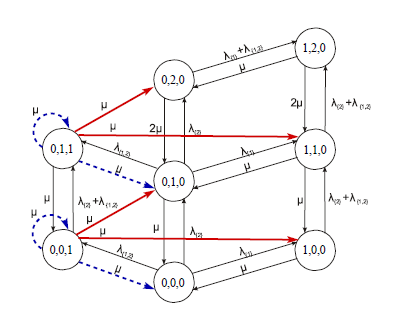 <numéro>
ARC Meeting
2011-10-17
Small intermezzo – precedence relation method on sets of states
Aggregation
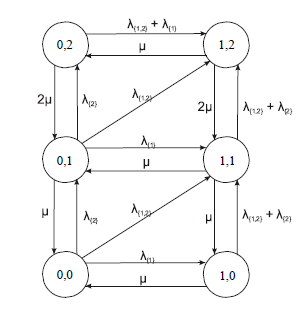 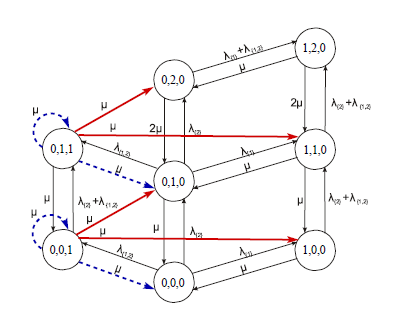 =
<numéro>
ARC Meeting
2011-10-17
Small intermezzo – precedence relation method on sets of states
Theorem
<numéro>
ARC Meeting
2011-10-17
Approach
Developed 3 heuristics
Compared costs with a lower bound
Validated whether solutions meet the target

Simulation tool:
Establish solution’s fill rate
Tune solutions
<numéro>
ARC Meeting
2011-10-17
Validation – establish fill rate
<numéro>
ARC Meeting
2011-10-17
Validation – tune solution
<numéro>
ARC Meeting
2011-10-17
Outline
Introduction
Literature
Model
Approach
Results
Conclusions & Implications
Ongoing research
<numéro>
ARC Meeting
2011-10-17
Results
Test bed:
972 instances:
Amount of demand streams
Demand rate
Size of demand streams
Service level
Division of demand over demand streams with different sizes
Relation between tool demand and price
<numéro>
ARC Meeting
2011-10-17
Results - accuracy
<numéro>
ARC Meeting
2011-10-17
Results – variability of accuracy
<numéro>
ARC Meeting
2011-10-17
Results – cost efficiency
<numéro>
ARC Meeting
2011-10-17
Results – running time
<numéro>
ARC Meeting
2011-10-17
Outline
Introduction
Literature
Model
Approach
Results
Conclusions & Implications
Ongoing research
<numéro>
ARC Meeting
2011-10-17
Conclusions – Heuristic 1
Most detailed
Leads to lowest costs
But very high running times
Cannot be used in practice
<numéro>
ARC Meeting
2011-10-17
Conclusions - Heuristic 2
Very fast (seconds)
Very inaccurate & accuracy variable
Highest costs (7% higher)



So, spare parts models are not appropriate to be used for the stock planning of service tools
<numéro>
ARC Meeting
2011-10-17
Conclusions – heuristic 3
Takes into account coupling in demands, but not in returns
Very accurate
Higher costs than Heuristic 1 (5% higher)

 Use Heuristic 3
<numéro>
ARC Meeting
2011-10-17
Implications
ASML has started collecting data on:
What sets are demanded
Demand rates for these sets

A business case is being carried out to see the implications for the whole network

A case study is done to see the performance of  Heuristic 1 and 3 in a multi-location setting
<numéro>
ARC Meeting
2011-10-17
Outline
Introduction
Literature
Model
Approach
Results
Conclusions & Implications
Ongoing research
<numéro>
ARC Meeting
2011-10-17